MY ATTITUDE ON TOP
ATTITUDE FORMATION
For as he thinks in his heart, so is he.
(Prov. 23:7)
Introduction
1.  Attitude colors everything we do!  It determines how we view life. 
2.  Definition: 
    	a. 	an inner feeling expressed by behavior.
	b.	 nothing more than habits of thoughts.
3.  There is no such thing as a consistently perfect attitude!
ATTITUDE
“Let this mind be in you, which was also in Christ Jesus”
                                     Phil. 2:5
HORMONES
1.  Neurobiology – 200 billions neurons
2.  Hormonal influences
a.  Male and Female hormones
	Male: conquer, contribute
	Female: captivate, complement
b.  Adrenaline Flow 
	– physical & emotional
c.  Dopamine – pleasure
d. 	Serotonin 
	– soothes emotions, judgment
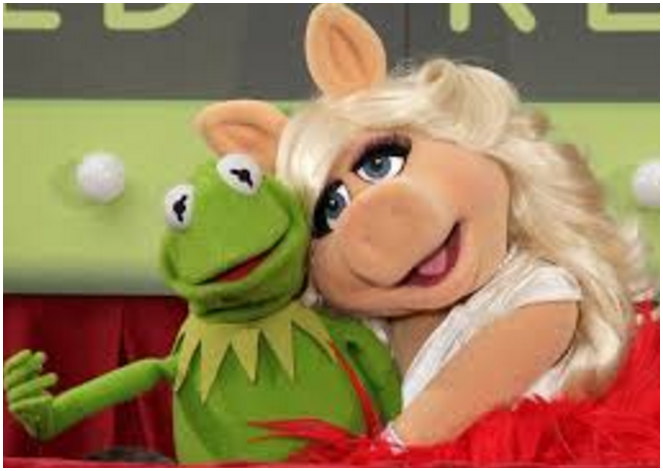 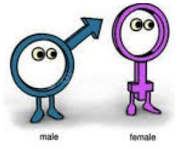 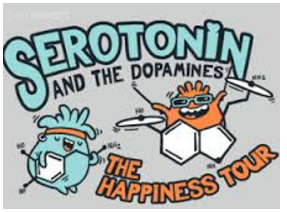 ATTITUDE
Some Good Attitudes:
	Love,  Joy,  Peace,  Patience,  Gentleness,  Goodness,  Faith,  Meekness,  Self-Control   (Gal. 5:22,23)

Some Bad Attitudes:
	Indifference,  Selfishness,  Criticism,  Hypocrisy,  Legalism,  Inflexibility,  Superiority,  Gossip, Pride
ATTITUDE OF JESUS
(John 13:3)  Jesus knowing that the Father had given all things into His hands, and that He was come from God, and went to God;
NOTHING TO PROVE
Jesus knew who He was  and didn’t have to play any game to prove Himself or role-play to fool others.

Beware of the performance trap.
NOTHING TO PROVE
Know who I AM and whose I AM.
My Identity in Christ:  
Because of Christ’s redemption, 
I am a new creation, of infinite worth.  
I am deeply loved, completely forgiven, fully pleasing, 
totally accepted and absolutely complete in Christ, 
one of a kind, nobody just like me, 
a designer original.
NOTHING TO PROVE
of infinite worth and deeply loved – sense of value and security
completely forgiven, fully pleasing, totally accepted – sense of satisfaction and stability
absolutely complete in Christ, a designer original – sense of significance and sufficiency
NOTHING TO LOSE
Jesus knew what He was to accomplish and did not fear losing His reputation, image or friends, in order to please His Father and return to Him.

Beware of the approval addiction.
NOTHING TO HIDE
Jesus knew that He was empowered to fulfill His mission and did not need to rely upon position, intimidation or manipulation to achieve it.

Beware of the blame/shame game.
SELF-GIVING LOVE
(John 13:1)  Jesus … having loved His own who were in the world, He loved them unto the end.
Unconditional and free (Rom. 5:8), 
Volitional (Deut. 7:7,8), 
Intense and unending (Jer. 31:3), 
Unselfish and purposeful (Eph. 5:25,227), 
Manifested and practical (John 10),
Sacrificial (Romans 5:6-10).
SELF-GIVING LOVE
In the next few hours:
He could serve others, 
comfort disciples, 
endure betrayal, 
place future in God’s Hands, 
face opposition with peace and love, 
overcome denial by trusted friends 
and could die
ATTITUDE OF JESUS
JOY SET BEFORE HIM
           
(Hebrews 12:2)  Looking unto Jesus the Author and Finisher of our faith; who for the joy that was set before Him endured the cross, despising the shame, and is set down at the Right Hand of the Throne of God.
MIND OF CHRIST IN DEMONSTRATIONLet this mind be in you, which was also in Christ Jesus. Php 2:5“Himself, He emptied … Himself, He humbled.”
RENUNCIATION

Renunciation of all dominion,
 desire & devotion
A.	One Great Passion of the Lord:
	HE fulfilled prophecy.
	"I delight to do Thy will". (Ps. 40:8)

Age 12 - 	"I must be about My Father's business.” 	(Lk.2:49).
Age 30 - 	"My meat is to do the will of Him that 	   	sent ME and to finish His work 	(John 4:34).
Age 32 - 	"I came down from Heaven, not to do 		mine own will, but the will of Him that 		sent Me."  “THY WILL BE DONE.” 	(Jn 6:38).
B.	Christ's yielded rights:
"Made Himself of no reputation"

a.	To His Glory and riches of Heaven 	(2 Cor. 8:9) 
b.	To a good reputation and worship (Jn 1:46)
c.	To be served (Mk 10:45; Jn 13:3-5)
d.	To physical comfort and security (Lk 9:58)
e.	To make decisions (Jn 5:17-20)
f.	To His own life, obedient unto death
C.  CHALLENGE – HAVE A FUNERAL.

DIE DAILY (1 Cor. 15:31).
YIELD MEMBERS OF BODY (Rom. 6:13).
ALLOW CHRIST TO LIVE IN ME (Gal. 2:20).
BE CONTROLLED BY THE SPIRIT (Eph. 5:18).

Galatians 2:20   “I am crucified with Christ: nevertheless I live; yet not I, but Christ liveth in me: and the life which I now live in the flesh I live by the faith of the Son of God, who loved me, and gave Himself for me.”
II. REJECTION

“Despised and rejected of men”
(ISAIAH. 53:3)
Rejected:
Of His…
1. 	birth (Jn 1:9-14)
2. 	home folks (Mk 6:1-6)
3. 	family (Mt. 12:46-50)
4. 	ministry (Mk 3:22f)
5. 	disciples (Lk 22:31-38)
6. 	friends, enemies and the Father on the Cross. Power of redemption rejection (1 Pet. 2:23,24).
C. The Challenge:  "Can you drink of the cup that I drink of?”

Love to the end (Jn 13:1)
“Father, forgive them” (Lk 23:34)
Do good (Mt 5:44; Acts 10:38)
D.  Cross-bearing - “I die daily” (1Cor. 15:31).  
“If any man will come after Me, let him deny himself, and take up his cross daily, and follow Me” (Luke 9:23). 

	 The Cross-bearing involves: 
	1.  Renunciation – say No to self			
	2.  Rejection – reject rejection
	3.  Representation – say Yes to God and people	
   	4.  Rewards – Live with eternity in mind
IV.  REWARDS

MIND OF GOD
Jesus’ Exaltation: 
	“Wherefore God also hath highly exalted Him, and given Him a Name which is above every name:  That at the Name of Jesus every knee should bow, of things in heaven, and things in earth, and things under the earth;  And that every tongue should confess that Jesus Christ is Lord, to the Glory of God the Father.”
B. The prophetic peak into the Millennial Rule of the King and into the future eternity.

If we suffer, we shall also reign with Him(2 Tim. 2:12).
The reward of 100 fold now (Mk 10:30).
The treasures in Heaven (Mt. 6:20).
4. The Crowns at the BEMA seat (2 Cor. 5:10)
a. Martyr’s Crown, faithful unto death (Rev. 2:10)
b. Crown of Glory, Shepherd’s crown (1 Pet. 5:2-4)
c. Crown of Rejoicing for soul-winners (1 Thess. 2:19)
d. Crown of Righteousness, for those who love His Coming (useful and godly, 2 Tim. 4:8)
e. Incorruptible Crown, for the victors (1 Cor. 9:25-27)

CASTING OF CROWNS AT FEET OF JESUS (Rev. 4:11)
WHY ATTITUDE SAGS
1.  LOSS OF CONFIDENCE
         Discipline of Solitude

 A.  (Isaiah 30:15) In returning and rest shall you be saved; in quietness and in confidence shall be your strength:
WHY ATTITUDE SAGS
Some Helps:
1.   Look inward  – rest and relaxation.
2.   Look upward  – spiritual renewal and God’s solution and control.
3.   Look  outward – Schedule realistic work and delegate responsibility.
As we rejoice, relax and rest, God will relieve, restore and renew!
WHY ATTITUDE SAGS
2.  FEAR OR WORRY
         Discipline of Simplicity

(Pro 3:5,6)  Trust in the LORD with all your heart; and lean not unto your own understanding.

In all your ways acknowledge Him, and He shall direct your paths.
WORRY/FEAR
Some Helps:
1.  Determine cause  and the conditions relating to reality.  Worse scenario?
2.  Put off the sin of worry/fear by confessing it to God (1 John 1:9).
3.  Face the problem but focus on His promises (2 Cor. 1:20).
4.  Rest on God’s faithfulness and timing (Gen. 50:20).
WHY ATTITUDE SAGS
3.  CRITICISM
     Discipline of Surrender

(1Pe 2:23)  Who, when He was reviled, reviled not again; when He suffered, He threatened not; but committed Himself to Him that judges righteously:
CRITICISM
A. Remember that our Saviour was criticized.  “He is despised and rejected of men; a man of sorrows, and acquainted with grief: and we hid as it were our faces from Him; He was despised, and we esteemed Him not” (Isa. 53:3). 
Glutton   Matt. 11:19        
Associating with sinners   Matt. 9:11
Drunk   Luke 7:34     
Having a demon   Jn. 8:48
CRITICISM
B. 	Remember that the servant is not greater than the Master. “The servant is not greater than his lord. If they have persecuted Me, they will also persecute you; if they have kept My saying, they will keep yours also” (John 15:30).
C. 	When possible, avoid people who belittle people (Psalm 1:1;  1 Cor. 15:33).
D. 	Find a person with a gift of encouragement to receive healing (2 Tim. 2:22)
WHY ATTITUDE SAGS
4.  FAILURE
     Discipline of Silence

 (Psalms 46:10)  Be still, and know that I am God: I will be exalted among the heathen, I will be exalted in the earth.  (1 Sam. 30:1-6)
FAILURE
D.  Some Helps:
1.  Recognize failure, don’t hide it, deny it or fear it.
Release it to the Lord.   Reject rejection!
Readjust & try new ways!  Keep real expectations  & focus on your strength!
4. Bounce back and determine to go on by God’s help!  Recognize, review, re-adjust and re-enter.
REJOICE !
(Philippians 4:4)  Rejoice in the Lord alway: and again I say, Rejoice.

(Philippians 4:5)  Let your moderation be known unto all men. The Lord is at hand.
I.   BE REJOICING … IN HIS PRESENCE!
“Rejoice in the Lord alway: and again I say, Rejoice” (Phil. 4:4).  The Lord is at hand.
	A.  Indwelling of the Spirit in individual Christian 
(1Co 6:19,20)  What? know you not that your body is the temple of the Holy Ghost who is in you, which you have of God, and you are not your own?
For you are bought with a price: therefore glorify God in your body, and in your spirit, which are God's.
I. BE REJOICING … IN HIS PRESENCE!
“Rejoice in the Lord alway: and again I say, Rejoice” (Phil. 4:4).  The Lord is at hand.
	B.  Indwelling of the Spirit in the church 
that you are the temple of God, and  (1 Cor 3: 16,17)  Know you not that the Spirit of God dwells in you?
If any man defile the temple of God, him shall God destroy; for the temple of God is holy, which temple you are.
I.  BE REJOICING … IN HIS PRESENCE!
“Rejoice in the Lord alway: and again I say, Rejoice” (Phil. 4:4).  The Lord is at hand.
B.  Indwelling of the Spirit in the church 
	(Zephaniah 3:17)  The LORD your God in the midst of you is mighty; He will save, He will rejoice over You with joy; He will rest in His love, He will joy over you with singing.
I. BE REJOICING … IN HIS PRESENCE!
“Rejoice in the Lord alway: and again I say, Rejoice” (Phil. 4:4).  The Lord is at hand.
C.  Filling of the Spirit (Eph. 5:18-21)
	(Ephesians 5:18,19)  And be not drunk with wine, wherein is excess; but be filled with the Spirit; 
	Speaking to yourselves in psalms and hymns and spiritual songs, singing and making melody in your heart to the Lord;
I. 	BE REJOICING … IN HIS PRESENCE!
“Rejoice in the Lord alway: and again I say, Rejoice” (Phil. 4:4).  The Lord is at hand.
 C.  Filling of the Spirit (Eph. 5:18-21)
(Ephesians 5:20,21)  Giving thanks always for all things unto God and the Father in the Name of our Lord Jesus Christ;
Submitting yourselves one to another in the fear of God.
I. BE REJOICING … IN HIS PRESENCE!
“Rejoice in the Lord alway: and again I say, Rejoice” (Phil. 4:4).  The Lord is at hand.
C.  Filling of the Spirit (Eph. 5:18-21) 
1.  Self-examination (Acts. 20:28; 1 Cor. 11:28)
2.  Submission (Rom. 6:11-13; 8:32)
3.  Prayer for His filling (Luke 11:13)
4.  Faith and thanks-giving (Rom. 14:23; Gal. 3:14)
5.  Walking in the Spirit (Gal. 5:16)
D.  Practical Projects:
“You will show me the path of life: in Your presence is fulness of joy; at Your right hand there are pleasures for evermore” (Ps. 16:11). 

1.  Quiet Time – Quality, Unhurried Time
2.  Singing, Giving thanks and Submitting
     a.  Psalms, hymns and spiritual songs.
     b.  Praise, Worship, Salvation, Consecration
3.  Praise Concert
II. BE PRAYING !
(Philippians 4:6)  Be careful for nothing; but in every thing by prayer and supplication with thanksgiving let your requests be made known unto God.

(Philippians 4:7)  And the peace of God, which passes all understanding, shall keep your hearts and minds through Christ Jesus.
II. BE PRAYING … FOR HIS PROTECTION!
“… in every thing by prayer and supplication with thanksgiving… the peace of God shall keep your hearts and minds through Christ Jesus. (Phil. 4:6).
 
	King Hezekiah prayed and asked for help.
(Isaiah 37:21)  Then Isaiah the son of Amoz sent unto Hezekiah, saying, Thus saith the LORD God of Israel, Whereas you have prayed to Me against Sennacherib king of Assyria:
II. BE PRAYING … FOR HIS PROTECTION!
A.  Jesus’ Example:  Prayer to Him was more important than:
1.  Rest (Mark 1:35)				
2.  Sleep (Luke 6:12)
3.  Working of miracles (Luke 22:32)  	
4.	Teaching (Luke 5:15,16)
5.  Money or machinery in securing workers(Matt. 9:37,38).
Jesus has a continuing ministry (Heb 7:25) – ever lives to make intercession.
II. BE PRAYING … FOR HIS PROTECTION!
PRAYER DESIRES
1.  Rehearsing God’s will
2.  Picturing God’s desire
3.  Listening to God
4.  Anticipating God’s answers
5.  Praising and worshipping
PRAYER POWER:
1.  Revealing   (Isa. 6:5)  Examination		
2.  Strengthening  (Luke 22:43)  In Suffering
3.  Separating  (Neh. 9) Fasting and Healing		
4.  Staying  (2 Cor. 12:9) Submission
5.  Power for service (Acts 4:31) Boldness	
6.  Overcoming (Matt. 26:41) Intercession
7.  Convicting (Acts 2:37,43) Pricked, Fear 
8.  Saving  (Rom. 10:9,10,13)  Whosoever
BE PRAYING - PEACE
D.   PRACTICAL PROJECTS
     1.  Let My people pray.
     2.  Praying at 10pm to 11pm nightly
           Lord, build Your church.
           Lord, save souls.
     3.   Pray together 2nd and 4th Friday
           of the month,  8pm to 10pm.
BE PRAYING - PEACE
D.   PRACTICAL PROJECTS
4.  	Prayer Chains round the clock
5.  	All-night prayer times
6.  	Seasons of prayer and fasting
7.  	Prayer concerts
8.  	Prayer retreats
9.  	Home prayer meetings
10.  Prayer room and tower
BE THINKING !
(Philippians 4:8)  Finally, brethren, whatsoever things are true, whatsoever things are honest, whatsoever things are just, whatsoever things are pure, whatsoever things are lovely, whatsoever things are of good report; if there be any virtue, and if there be any praise, think on these things.

(Philippians 4:9)  Those things, which you have both learned, and received, and heard, and seen in me, do: and the God of peace shall be with you.
III.	BE THINKING & DOING…FOR HIS PEACE!
“…think on these things… do: and the God of peace shall be with you” (Phil. 4:9).	
 	A.  Be thinking and doing …
		1.  Subjects of devout thoughts – honest, true
		2.  Practical life, with relationships – just, pure
		3.  Moral pleasure – lovely, good report
		4.  Other ground of appeal - any virtue, any 
               praise.
Meditate on God’s Word (Ps. 1) – Power 
(Psalms 1:2)  But his delight is in the law of the LORD; and in His law he meditates day and night.
(Psalms 1:3)  And he shall be like. a tree planted by the rivers of water, that brings forth his fruit in his season; his leaf also shall not wither; and whatsoever he does shall prosper
Meditate on God’s Word 
1.  Generative (Jam. 1:18; 1 Pet. 1:23)  Life	
2.  Revealing (James 1:23-25)  Mirror
3.  Cleansing (Eph. 5:25-27)  Washing			
4.  Guiding (Ps. 119:105)  Lamp, Light
5.  Enriching & adorning (Ps. 19:10)  Gold	
6.  Nourishing (1 Pet. 2:2)  Milk
7.  Warring (Heb. 4:12; Jer. 23:29)  Fire, Sword
In-dwelling of God’s Word 
gives faith (Rom. 10:17), 
understanding (Ps. 119:99), 
life (Prov. 16:22), 
peace (Ps.119:165), 
prosperity (Ps. 1:2,3), 
wisdom (Ps.119:98),
joy (Ps. 63:5) and 
success (Joshua 1:8)
RIGHT THINKING - PEACE
D.  PRACTICAL PROJECTS
1.  Check list on thoughts:
	True, Honest, Just, Pure, Lovely, 
	Good report, Virtuous, Praise.
	2.  Have mini-breaks and think of what
	I have read in my Quiet Time.
	3.  Memorize groups like Psalm 23.
4.	Preach the Word (2 Tim 4:2).
CHALLENGE
1.  Step out of fantasy land.

2.  Return to the Source of Joy.

3.  Step into God’s Truth.

4.  Make God your best Friend.

5.  Decide to be controlled by Holy Spirit.
IV. BE LEARNING … FOR HIS POWER!
“I have learned, in whatsoever state I am, therewith to be content… I can do all things through Christ who strengthens me” (Phil. 4:11,13).
 	A.  Rules for Being Human
1.  I will learn lessons.
2.  There are not mistakes – only lessons.
3.  A lesson is repeated until it is learned.
4.  If I don’t learn the easy lessons, they get      harder.
5.  I’ll know I’ve learned a lesson when my 
	actions change.
Learn the MISTAKES of Life.
Messages that give feedback about life
Interruptions that cause us to think and reflect
Signposts to direct us to right paths
Tests to push us to greater maturity
Awakenings to keep us mentally alert
Keys for unlocking the next door of opportunity
Explorations to journey into new challenges
Statements about our developments and progress
C.  Learn the Lessons of Life.
1.  What are the MISTAKES of life?
2.  People change when they …
hurt enough when they have to
learn enough when they want to
receive enough when they are able to.
3.  Criticize, Create and Conserve (wisdom)
4.  Which of the nine-fold fruit of character is God producing (Gal. 5:22,23)?
C.  Adjust and adapt!
1.  Lack of Experience – Do I have a friend who is successful in this area?
2.  Lack of Knowledge – Have I studied enough?
3.  Lack of Time – Do I allow process of time for God to work?
4.  Lack of Facts – Have I gathered enough to make decisions?
5.  Lack of Prayer – Is it my idea or God?
V.   BE GIVING … FOR HIS PROVISION!
“…ye did communicate with my affliction … But my God shall supply all your need according to His riches in glory by Christ Jesus” (Phil. 4:14,13). 
A.  I give up my rights!  “Who, being in the form of God, thought it not robbery to be equal with God: But made Himself of no reputation, and took upon Him the form of a servant, and was made in the likeness of men” (Phil. 2:6,7).
V.   BE GIVING … FOR HIS PROVISION!
“…ye did communicate with my affliction … But my God shall supply all your need according to His riches in glory by Christ Jesus” (Phil. 4:14,13). 
B.	God has all the rights (2 Cor. 5:15) !
1.  HE has the right to command my obedience.
2.  HE is right in all He says or does!
3.  When He calls, I have to obey promptly, 	exactly, practically & sacrificially!
C.  Church and Missions (Acts. 1:8)
1)  (Acts 1:8)  But you shall receive power, after that the Holy Ghost is come upon you: and you shall be witnesses unto Me both in Jerusalem, and in all Judaea, and in Samaria, and unto the uttermost part of the earth.
POWER 	– the Holy Spirit
PERSON – Jesus Christ
PLACE 	– Locally and globally
C.  Church and Missions (Acts. 1:8)
2) 	Gain God’s perspective in life.
	Master:  Who am I living for?
	Mission: What does God want me to do?
	Method: How will I fulfil His purpose?
	Maintenance: Are my methods still effective?
V.   BE GIVING … FOR HIS PROVISION!
3) (Luke 8:2)  And certain women, which had been healed of evil spirits and infirmities, Mary called Magdalene, out of whom went seven devils,
(Luke 8:3)  And Joanna the wife of Chuza Herod's steward, and Susanna, and many others, which ministered unto Him of their substance.
V.  BE GIVING … FOR HIS PROVISION!
“…ye did communicate with my affliction … But my God shall supply all your need according to His riches in glory by Christ Jesus” (Phil. 4:14,13). 
 
4) (Philippians 2:25)  Yet I supposed it necessary to send to you Epaphroditus, my brother, and companion in labour, and fellow-soldier, but your messenger, and he that ministered to my wants.
V. 	BE GIVING … FOR HIS PROVISION!
5)  (2 Corinthians 9:6)  But this I say, He which sows sparingly shall reap also sparingly; and he which sows bountifully shall reap also bountifully.
(2 Corinthians 9:7)  Every man according as he purposes in his heart, so let him give; not grudgingly, or of necessity: for God loves a cheerful giver.
(2 Corinthians 9:8)  And God is able to make all grace abound toward you; that you, always having all sufficiency in all things, may abound to every good work:
D.  MORE BLESSED TO GIVE (Acts 10:35)
Tithes and offerings (Mal. 3:10)
Remember the poor (Gal. 2:10)
Mission offering (Phil. 4:14)
Faith Offerings (2 Cor. 8:2-4)
VI. BE GRACIOUS … TO HIS PEOPLE!
“Salute every saint in Christ Jesus… All the saints salute you …The grace of our Lord Jesus Christ be with you all. Amen” (Phil. 4:21,23).
A.  The Church as Community as against being a crowd – “one-another-ness”
Love, Edify, Exhort, Admonish, Comfort, Forgive, Forbear, Serve, Bear one another’s burden.
B.  Submit one to another (Eph. 5:21) – “to be under in ranks” – military word of levels.
VI. BE GRACIOUS … TO HIS PEOPLE!
C.  In home, husband, wife, children (Eph. 5)
D.  Respect for leaders: “Salute all them that have the rule over you” (Heb. 13:24, 17).
E. 	(1 Thessalonians 5:14)  Now we exhort you, brethren, warn them that are unruly, comfort the feebleminded, support the weak, be patient toward all men.
VI.  BE GRACIOUS … TO HIS PEOPLE!
“Salute every saint in Christ Jesus… All the saints salute you …The grace of our Lord Jesus Christ be with you all. Amen” (Phil. 4:21,23).
F.  	Esteem others better than ourselves (Phil. 2:3).
G. 	Look also on the things of others (Phil. 2:4).
H. 	Live peaceably with all (Rom. 12:18).
	(Romans 12:18)  If it be possible, as much as lieth in you, live peaceably with all men.
VI. BE GRACIOUS … TO HIS PEOPLE!
F.  Love our enemies (Matt. 5:44,45; Luke 23:34).
	(Matthew 5:44)  But I say unto you, Love your enemies, bless them that curse you, do good to them that hate you, and pray for them which despitefully use you, and persecute you;
	(Matthew 5:45)  That you may be the children of your Father who is in Heaven: for He makes His sun to rise on the evil and on the good, and sends rain on the just and on the unjust.
CHALLENGES
I AM ONLY ONE;
BUT STILL I AM ONE.
I CANNOT DO EVERYTHING,
AND BECAUSE I CANNOT DO EVERYTHING,
I WILL NOT REFUSE TO DO
THE SOMETHING THAT I CAN DO.
CHALLENGES
Forget rights, remember responsibilities. 
Forget inconveniences, remember blessings.
Forget accomplishments, remember debts.  
Forget myself into greatness.  
Empty myself into God’s adventure.  
Lose myself into immortality.   
Lose myself to find myself and God.
ATTITUDE ON TOP
WHAT ONE LESSON HAVE I LEARNT?
WHAT WILL BE ONE PRAYER I HAVE?
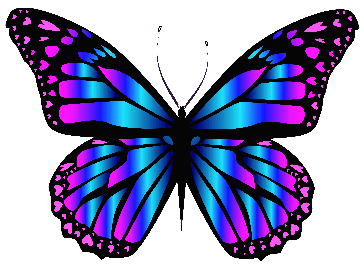 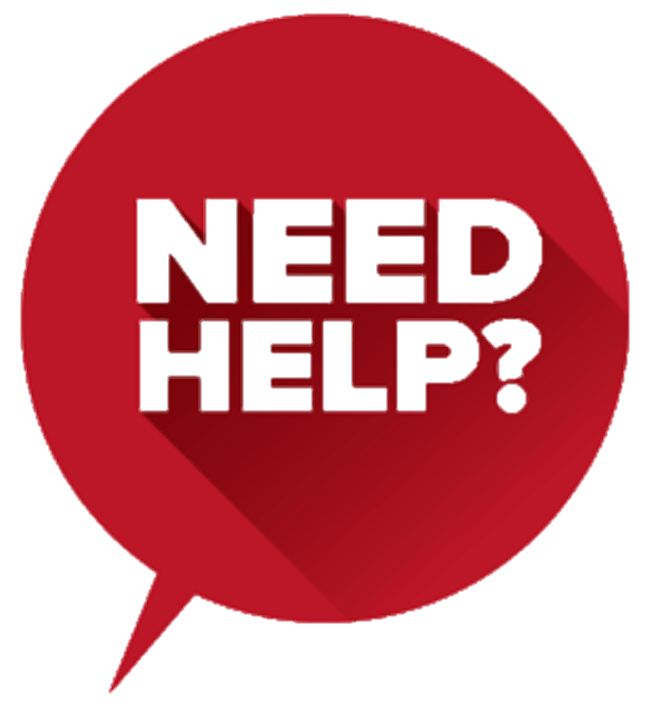 Email: gohsengfong@hotmail.com
WhatsApp: +65-98207783
Website: www.faithatworkfellowship.org